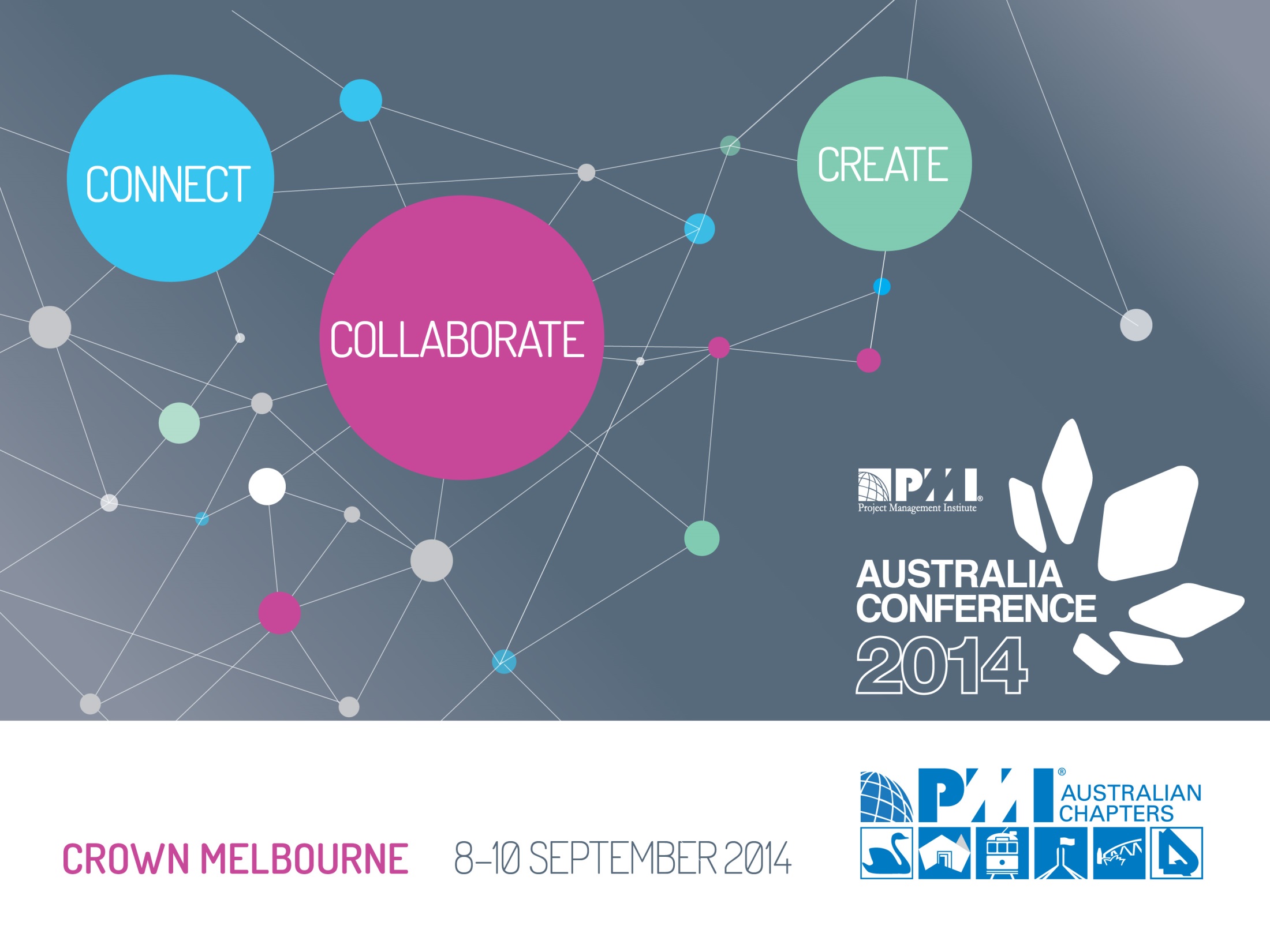 3
Connect

Nominate yourself or someone else for a prestigious Project Management Award

Encourage colleagues and industry partners to nominate for an award and purchase the ticket to attend the Gala Awards Dinner

Keep connected through LinkedIn and Twitter

Early Bird Registrations extended to 25th July!
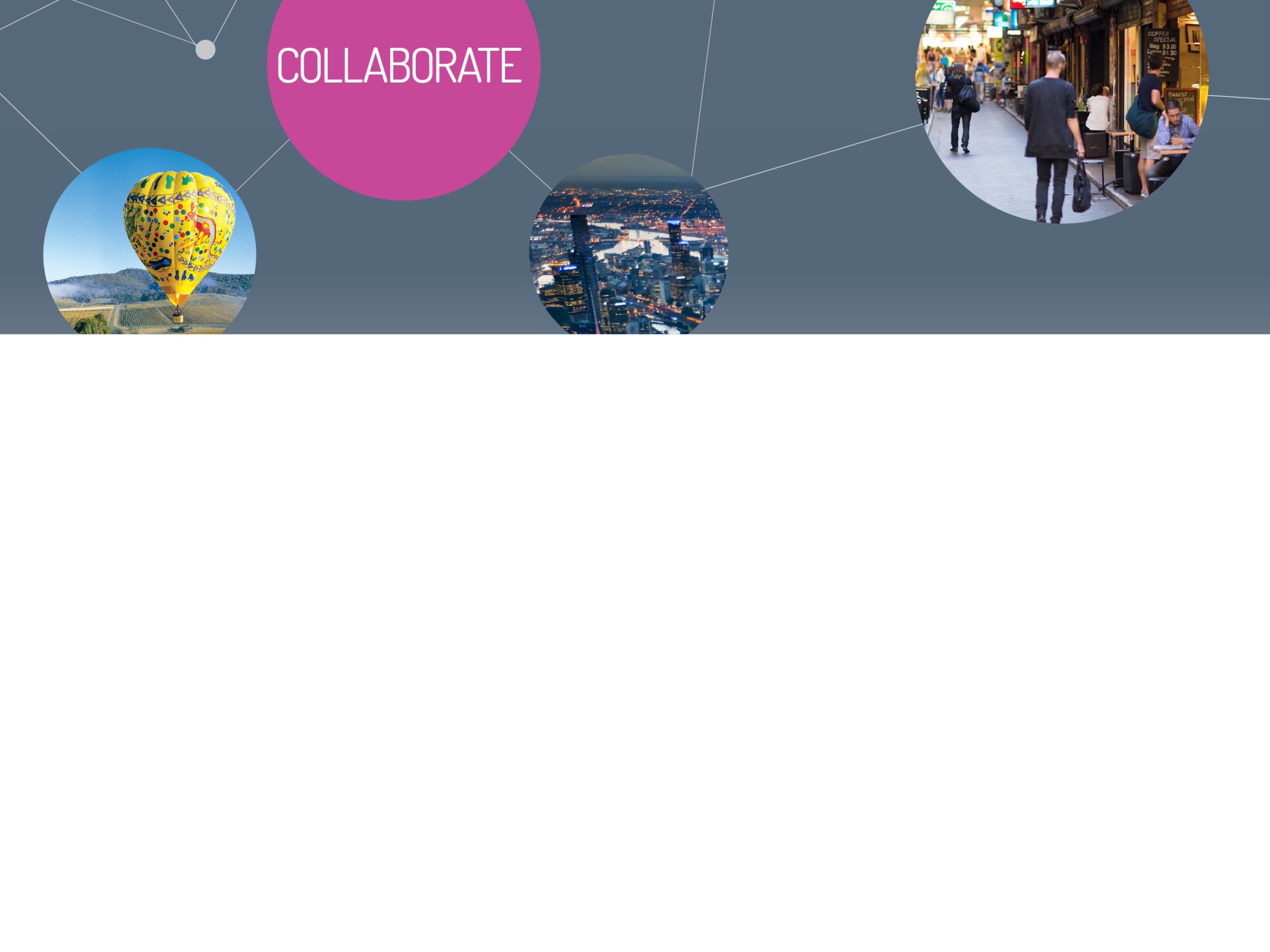 Collaborate
Conference Program available soon. Abstract submissions are extremely high quality and the Speaker team are busily reviewing
Encourage colleagues and industry partners to ‘be amongst it all’ by becoming an Exhibitor or by Sponsoring the PMI Australia Conference
Sponsor Prospectus and Exhibitor Packages are available online; check the website for details
Find out ‘What’s Going On’ in other chapters or submit a related article of your own!
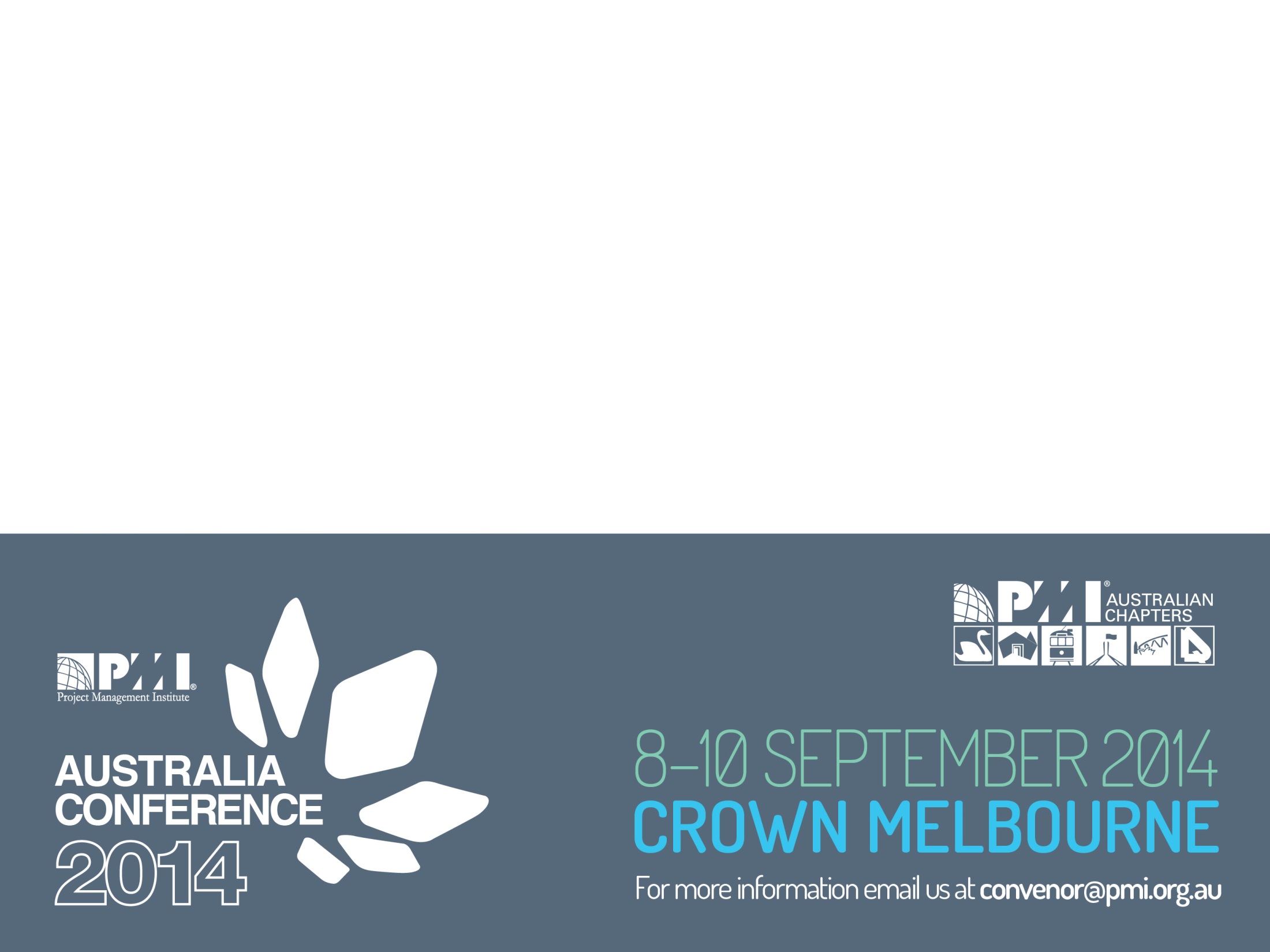 Early Bird Registrations extended to 25th July!
Connect with LinkedIn and watch/connect with the live Twitter feed on the ‘What’s Going On’ page
Submit an article or read the latest news 
Watch for updates and program changes as they happen!
Keep informed: convenor@pmi.org.au and pmiaustraliaconference.org.au